БЕЛКИ. СТРУКТУРА БЕЛКОВ
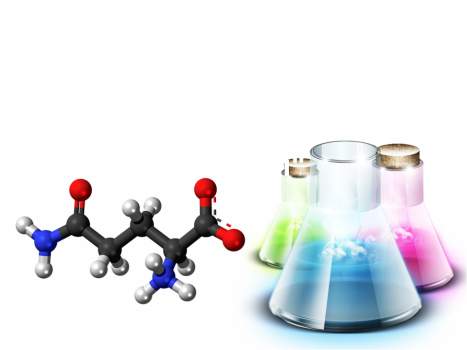 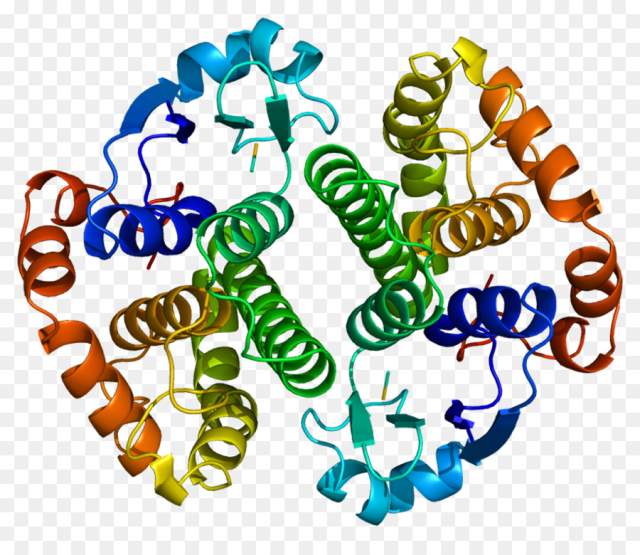 БелкИ
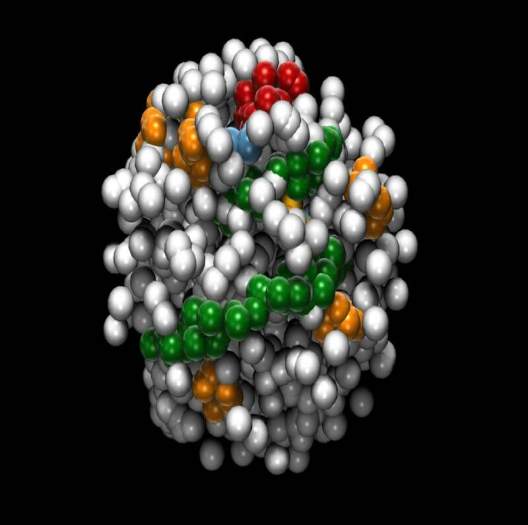 –это высокомолекулярные природные полимеры, молекулы которых построены из остатков аминокислот.
Основными структурными компонентами белков являются аминокислоты
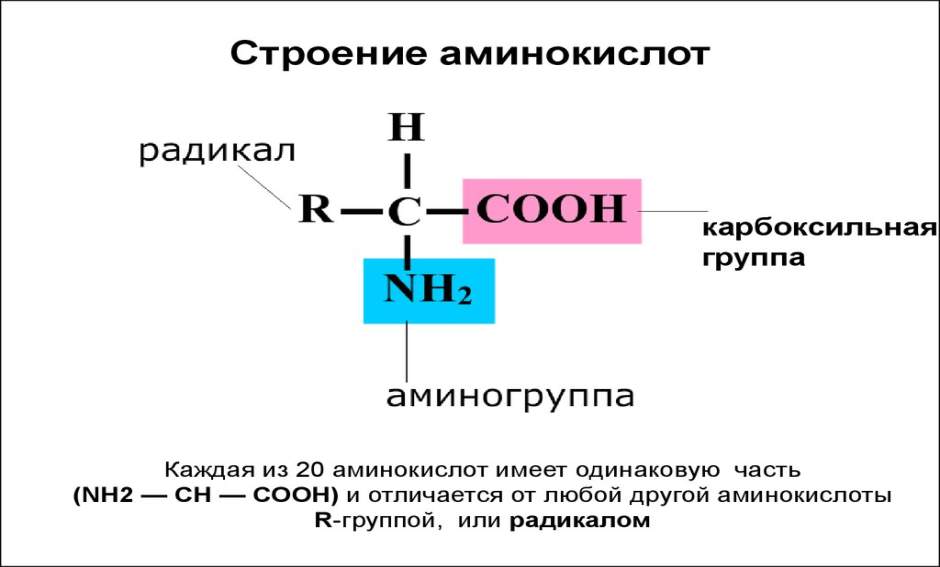 ФУНКЦИИ БЕЛКОВ
История открытия структуры белков
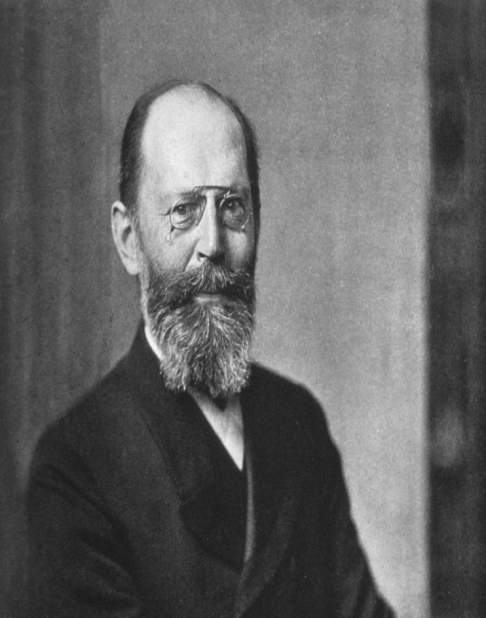 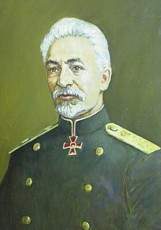 В 1888 г. А. Я. Данилевский указал на то, что в молекулах белков содержатся повторяющиеся пептидные группы атомов
В 1902 г. Э. Фишер предложил пептидную теорию строения белка.
Первичная структура белка –последовательность соединения аминокислотных остатков в полипептидной цепи.
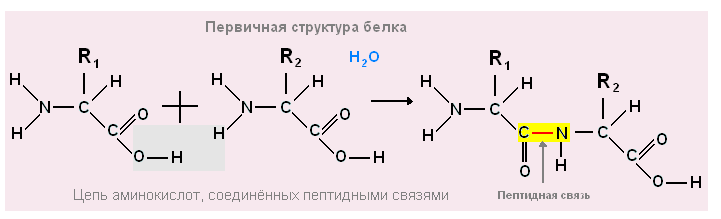 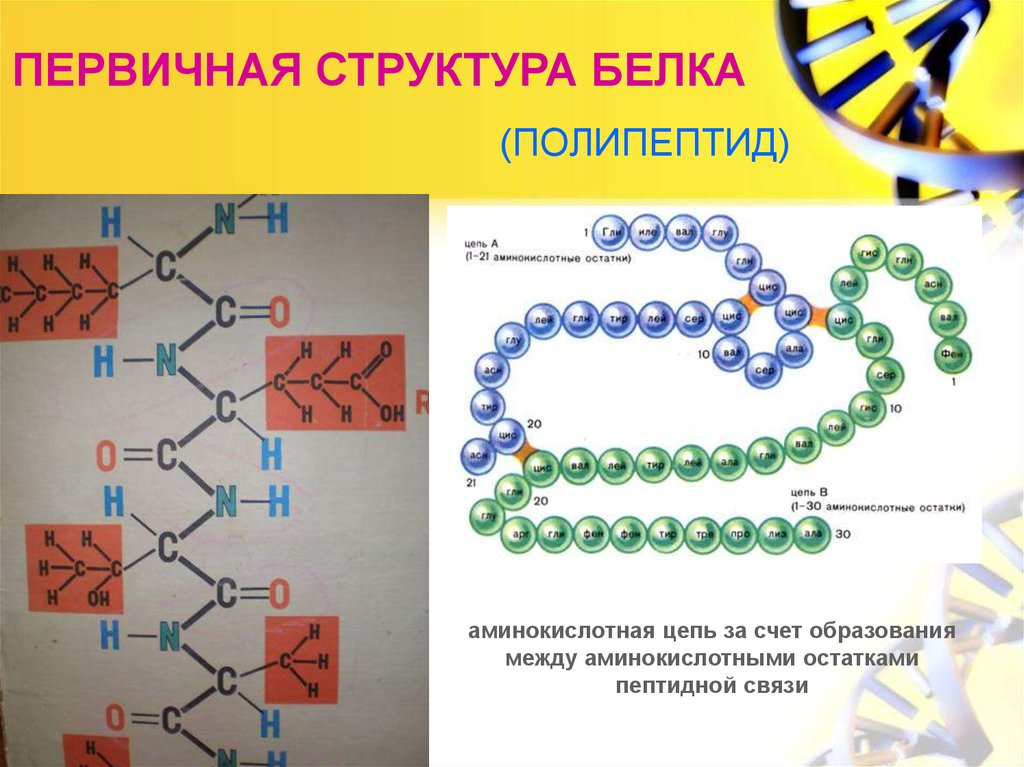 Вторичная структура белка – это способ укладки полипептидной цепи в более компактную структуру, 
при которой происходит взаимодействие пептидных групп с образованием между ними водородных связей.
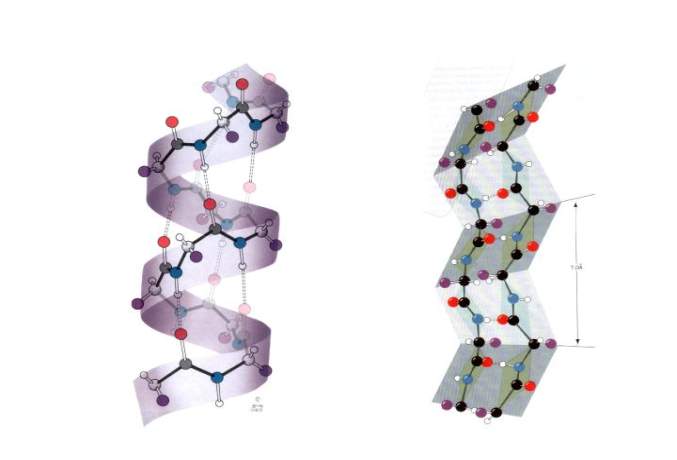 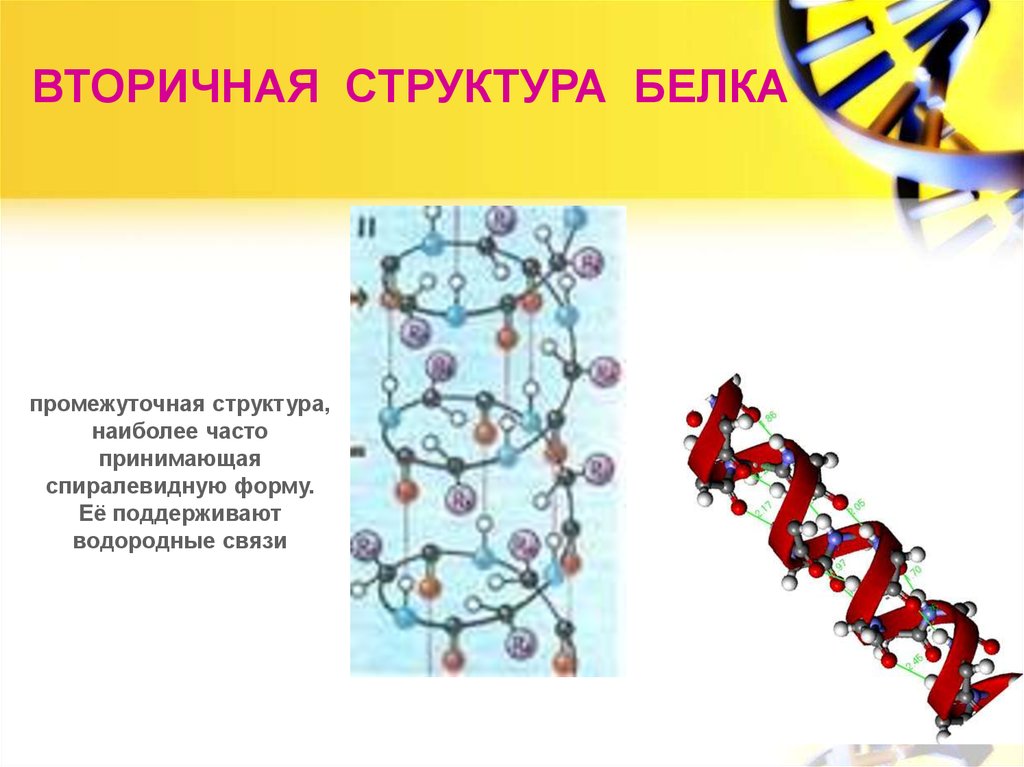 Третичная структура – это укладка полипептидной
 цепи в глобулу ("клубок"). Четкой границы между вторичной и третичной структурами провести нельзя, однако в основе третичной структуры лежат стерические взаимосвязи между аминокислотами, отстоящими далеко друг от друга в цепи.
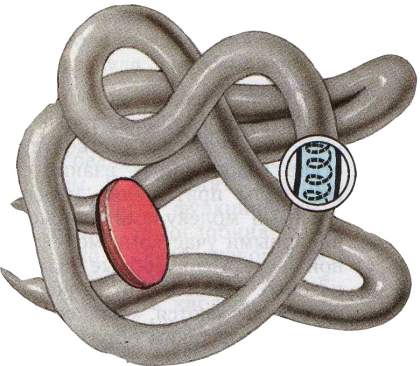 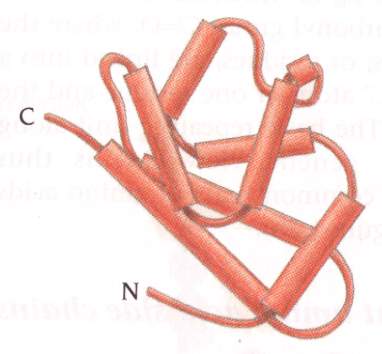 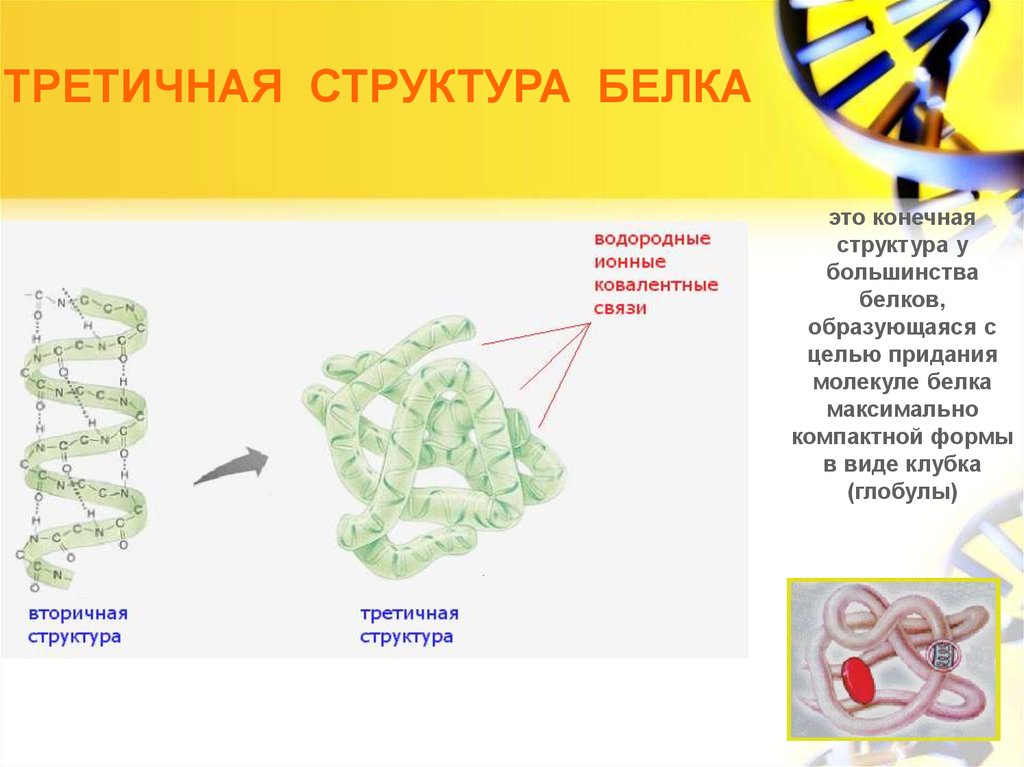 Четвертичная структура –представляет собой объединение нескольких глобул
 с третичной структурой в единый комплекс.
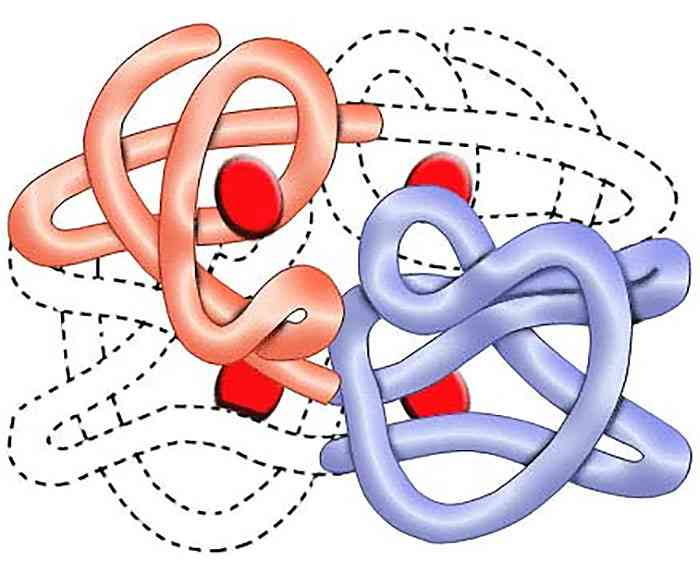 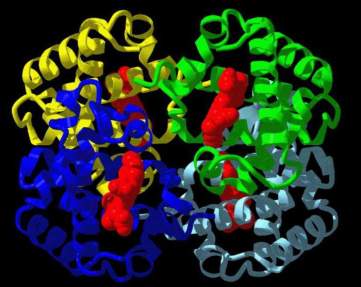 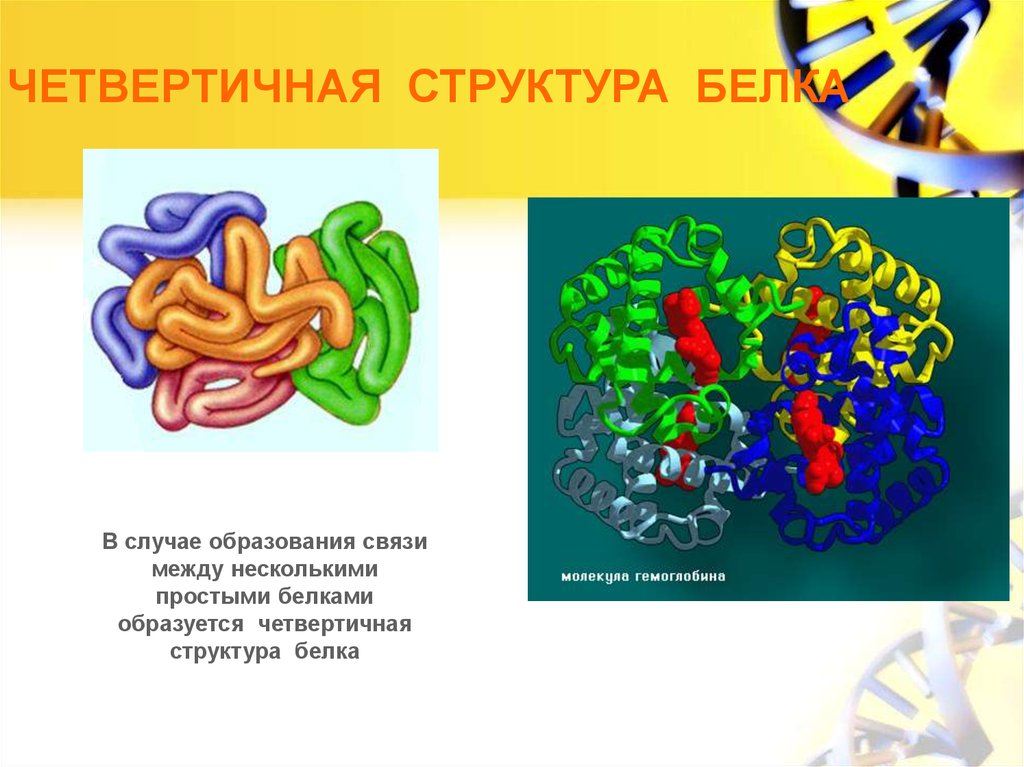 ПРИМЕРЫ БЕЛКОВ
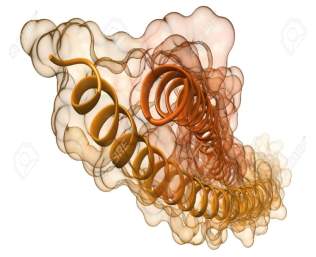 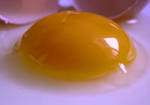 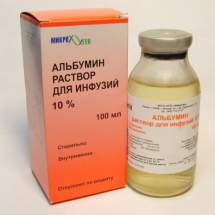 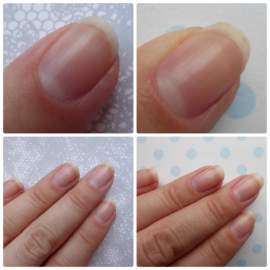 Альбумин - яичный белок
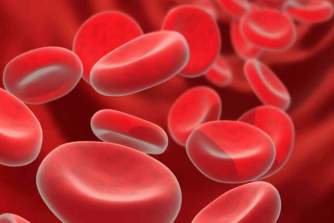 Кератин -  ногти, волосы
Гемоглобин - кровь
Денатурация белков – это сложный процесс, при котором под влиянием внешних факторов происходит изменение вторичной, третичной и четвертичной структур белка. 
Денатурация:
 Обратимая                                                  
 Необратимая
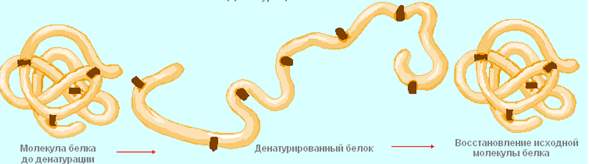 «Жизнь есть способ существования белковых тел, существенным моментом которого является постепенный обмен веществ с окружающей их внешней природой; причем с прекращением этого обмена веществ,  прекращается и сама жизнь, что приводит к разложению белка». 
                                                               (А. Гумбольдт)